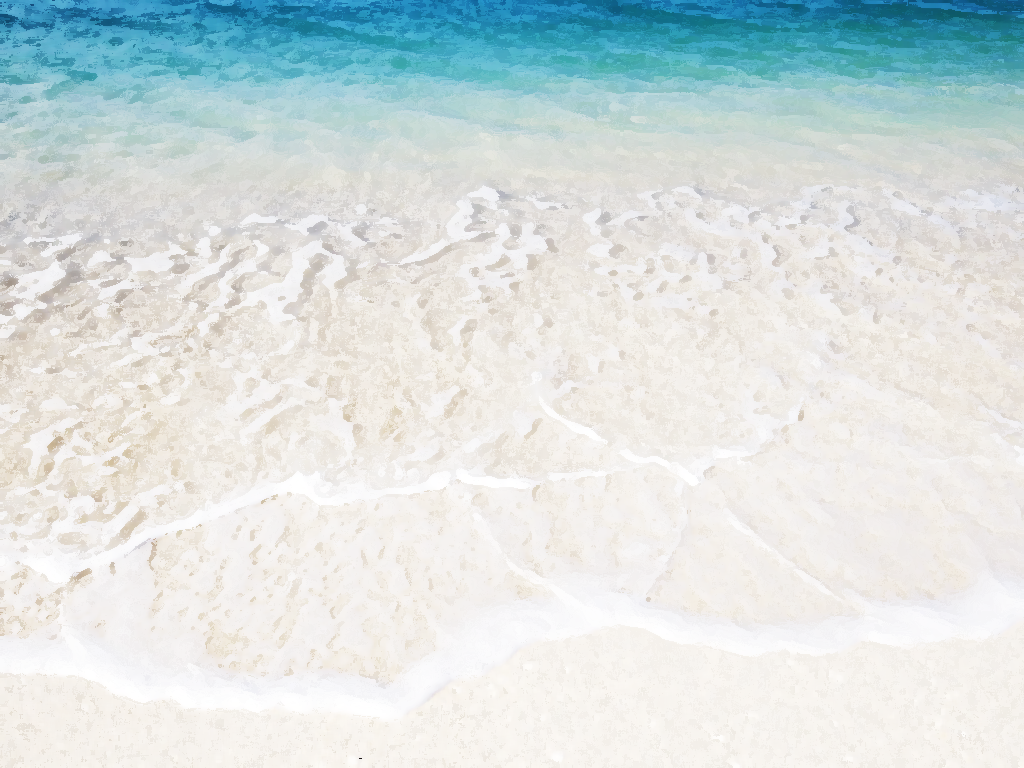 Oh No Vibrio!
How you get Vibriosis:
Eating raw oysters, clams, or mussels
Salt water gets into open cuts or sores in skin
Salt water enters the ear while swimming
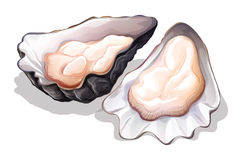 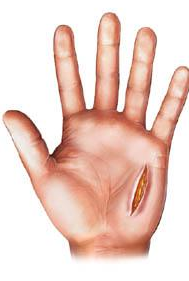 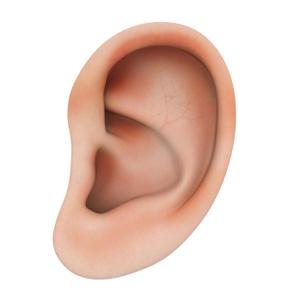 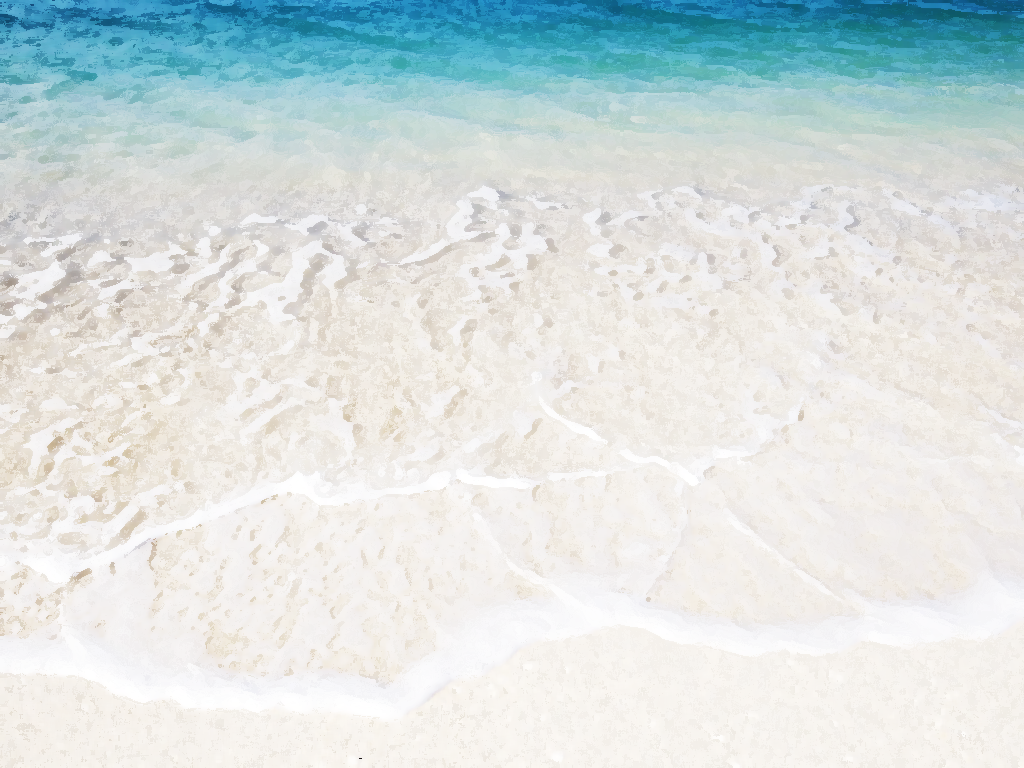 How you avoid Vibriosis:
Only eat properly cooked seafood!
Don’t swim with open wounds!
Wear earplugs!
#swimhealthyVA           Swim Healthy. Stay Healthy.       www.SwimHealthyVa.com
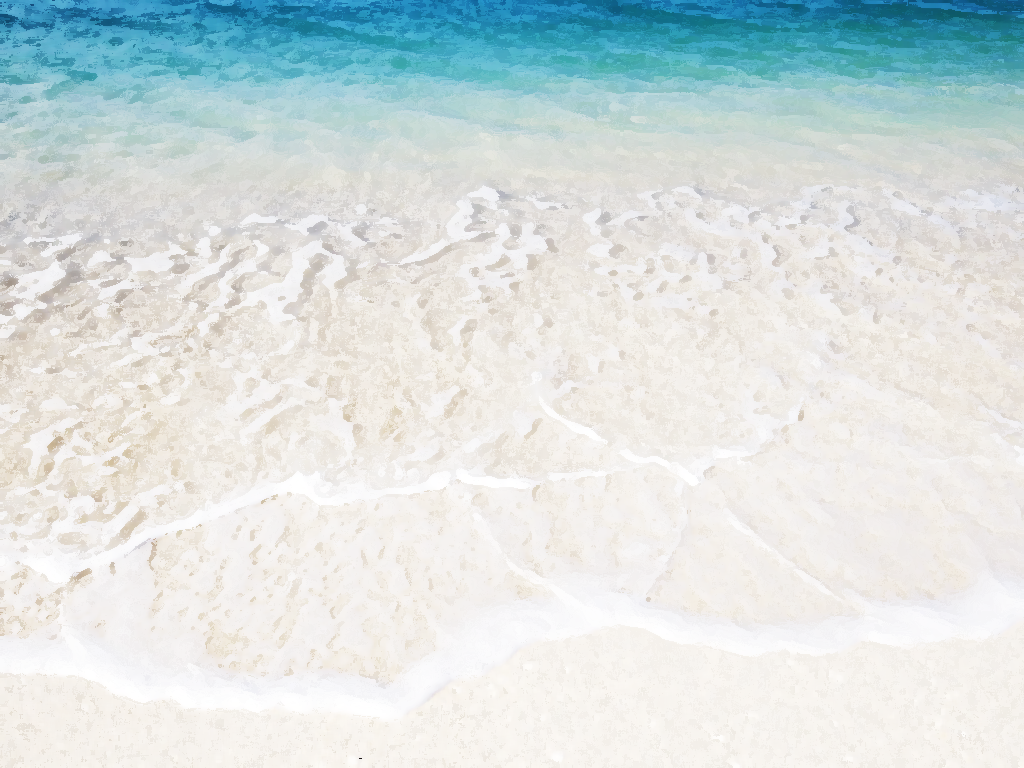 Vibriosis Prevention Tips
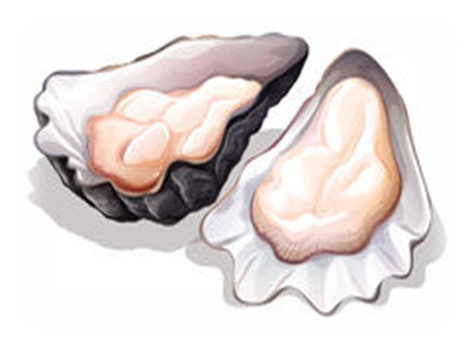 Eat seafood that is properly cooked
Shellfish is more likely to contain Vibrio bacteria when waters are warm


Don’t swim with skin wounds or cuts 
Or use waterproof bandages to cover wounds before getting into the water


Think twice about swimming with a medical condition. 
If you have liver disease, diabetes, or cancer for example, you are more vulnerable to infections
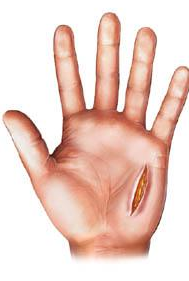 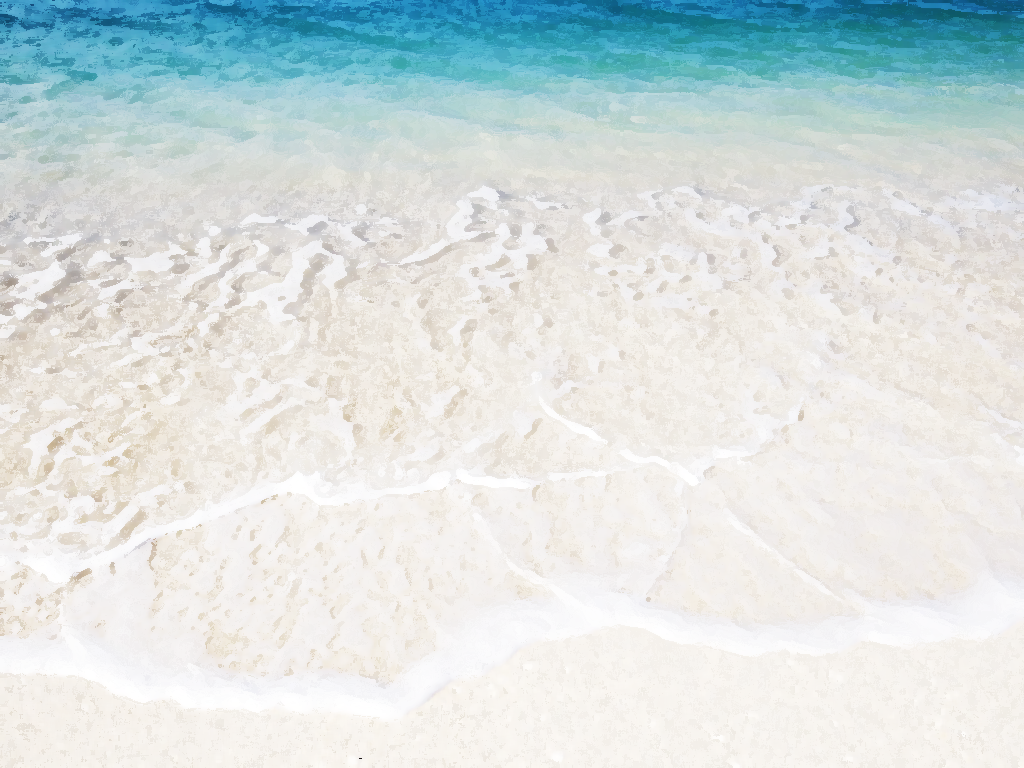 #swimhealthyVA           Swim Healthy. Stay Healthy.       www.SwimHealthyVa.com